4.06  Acquire foundational knowledge of marketing-information management to understand its nature and scope.
Worksheet for Notes
Warm-up:
Sponsor and pop-up ads impact the way audiences receive promotional information. These types of messages exist because of the following technological development:  

Advertising that promotes the support a restaurant gives to community projects is _________ advertising.

Some governments regulate promotional activities in their countries to protect consumers from ____.
Marketing Research Process
Marketing
Marketing Research Links….
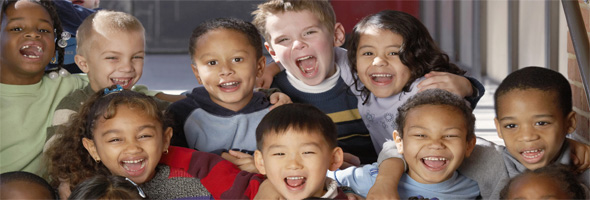 Consumer, Customer, and Public
Marketer through information
Marketing Research: Involves the process & methods used to gather information, analyze it, & report findings related to marketing goods and services.
MIM Vocabulary
Marketing Research
Methodology for discovering the customer’s wants and needs – links consumer, customer and public to marketer
Can be formal or informal
Can be done within firm or by 3rd Party 

Marketing-Information Management System
Method for collecting and analyzing/interpreting data

Marketing Information
Information gleaned from talking with the customer
Marketing Information Management
Who Uses Marketing Research?
Government
Opinion polls
Associations 
Businesses 

Why do we use Marketing Research?
To obtain information about the preferences, opinions, habits, trends, and plans of current and potential customers.
Marketing Info. Management
Describe the characteristics of useful marketing information.
Can be interpreted correctly
Accurate
Relevant (current and useful)

Describe reasons that marketers need to gather accurate information.
All business decisions are based on the information collected and how that info is interpreted/analyzed
Marketing Research Process:
The Marketing Research Process involves five steps

  Step #1
Defining the problem
Occurs when a company clearly identifies the problem & what is needed to solve it
Allows you to create objectives that will guide your research process
Types of Data
Step #2: Obtaining data

Primary Data
Obtained for one particular purpose
First time collected
Expensive

Secondary Data
Already gathered for another purpose
Information that already exists
Primary Data Sources:
Obtained by:
Survey method
Online surveys
Phone surveys
Interview Method

Observation method
Fastest and most cost-effective
Mystery Shopper

Experimental method
Mystery Shopper
Researcher that poses as a customer and goes into a retail store to observe employees.
Secondary Data Sources:
Internet

U.S. Government

Consumer and Business Information companies

Business and Trade Publications
MIM
Categorize internal sources of marketing information.
Customer surveys
Sales people feedback
Database of customers and their purchases
Sales reports
Company records
Discuss external sources of marketing information.
Federal/State/Local government
Published reports  from other sources (competitors, industry research, news sources)
Trade reports
Types of Marketing Info. Mgmt.
Attitude Research – opinion research = feelings

Market Research – info related to marketing a good/service
Sales Forecasting = project future sales
Economic Forecasting = predict economic future

Media Research – media selection & frequency (media mix)
Researching print advertisements, broadcast media, online 

Product Research – product design, packaging, usage
New product acceptance
Existing product research
Research Process
Step #3: Analyzing the data
	- Research is compiled & analyzed so that data collected can be interpreted   
       
Step #4: Recommending solutions to the problem
	- Researchers come up with potential solutions to 
	  the problem and present them in a report.

Step #5: Applying The Results
	- Research results are put into action.
Marketing Info. Management
Explain why marketers should collect information.
To stay ahead of the competition
To better serve current customers
To successfully expand into new markets
To better understand the economy’s effect on its customers
Provides Marketing Mix Strategies:
What products should be produced
Where the product should be sold
How the products will be promoted
At what price the products will sell
MIM System
Contrast marketing research with a marketing-information system.
Research is the collecting of data
An MIM system can include research but also is responsible for assisting with making decisions

Describe the use of a marketing-information system.
Improve the level of satisfaction consumers feel with the company’s products
Build sales and profitability
Benefits of Marketing Information
Helps the company better understand its current and potential customers
Improve the level of satisfaction consumers feel with the company’s products
Build sales and profitability
Happier customers
Less threat from competitors
Higher profits (in the long-run)
MIM System
Describe limitations of marketing-information management systems
Benefits of the information must be greater than the expenses of the MIM system – small businesses can’t afford the expense

Significant investment of time and money

The information being managed is only as good as what is collected and how it is analyzed (Garbage In, Garbage Out - GIGO)
Marketing Research Process
Explain the functions of a marketing-information management system.
Collect accurate and useful data

Analyze and interprets the data into usable information

Shows trends and clearly explains why the market is the way it is

Helps the managers make good business decisions (expand/delete a product line, enter new markets, set pricing and service policies, etc.
Finish M&M Worksheet
Your %'s should = 100%